Tiled at Beamlines: Enhancing Data Access for Machine Learning-Driven Scientific Workflows
Dylan McReynolds
Data Management Lead
ALS Computing Program
NOBUGS  September, 2024
‹#›
[Speaker Notes: thank you for this opportunity to talk about many of the efforts that the Compute Group is working on. Many of these efforts deal with handling data, moving data, and processing data.]
A Collaborative Machine Learning Platform for Scientific Discovery: MLExchange
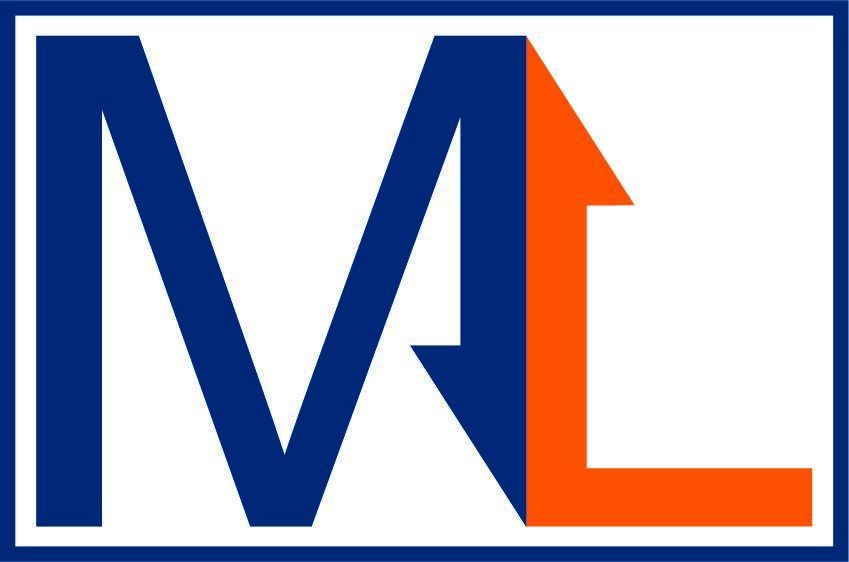 LBNL:  Alexander Hexemer	APS:      Nicholas Schwarz		NSLS II: Dan Allan
LCLS:  Apurva Mehta		CNMS:  Rama Vasudevan		CNM:    Subramanian Sankaranarayanan
Significance and Impact
Assisting ML researchers in deploying directly to beamline users helps both the ML researchers, who get quick feedback from users, and users themselves, who gain access to cutting-edge data analysis tools.
Scientific Achievement
Deploy complex machine learning (ML) algorithms directly to beamline and assist the scientists in their data analysis using a ‘plug and play’ model.
Research
ML for image labeling, image processing and segmenting, scattering, 1D to 4D scientific data labeling and feature identification, simple deployment of ML infrastructure, and ML models tracking and rating
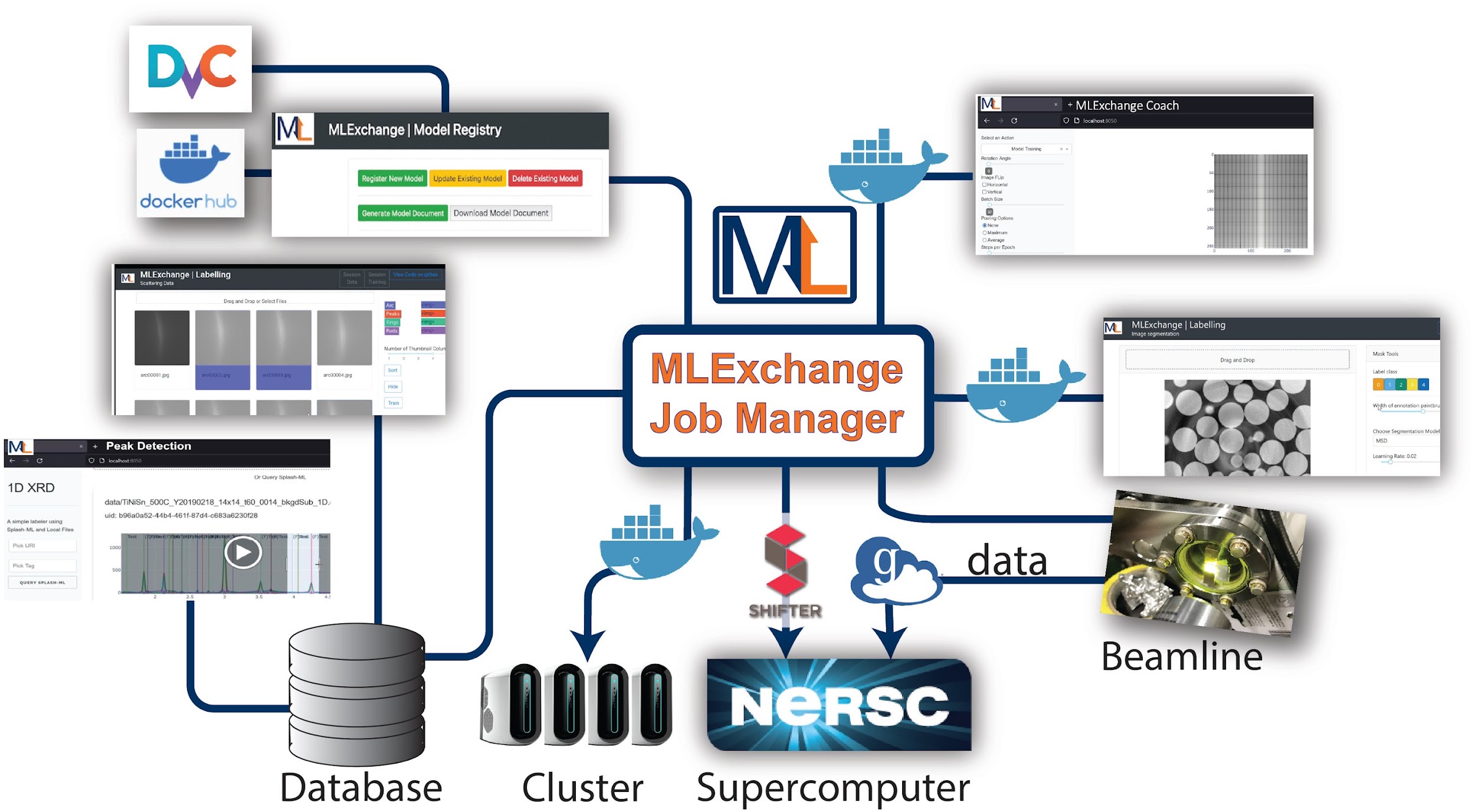 Models
Deployment
Labels
Data
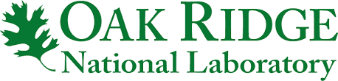 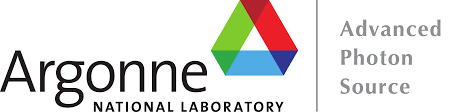 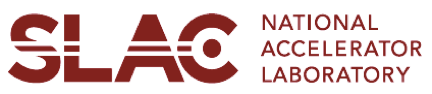 ‹#›
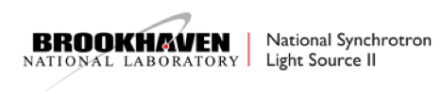 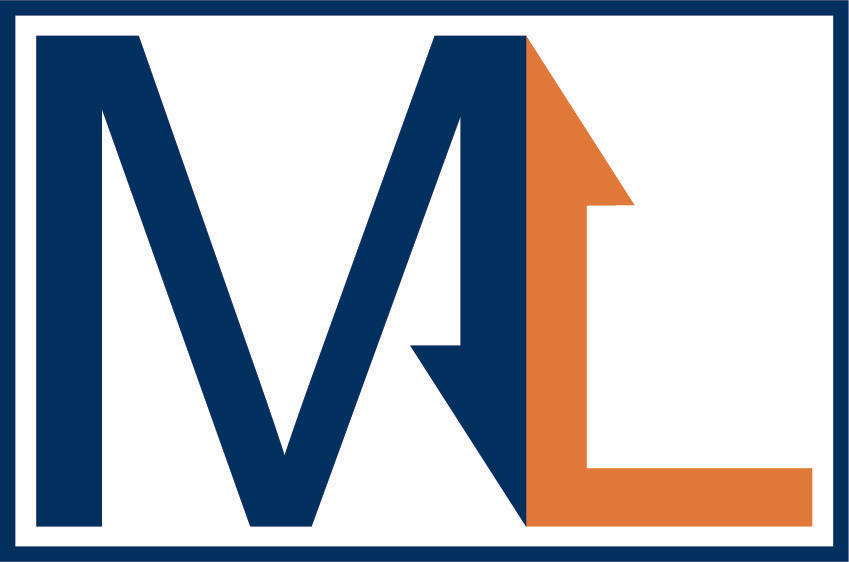 MLExchange Apps
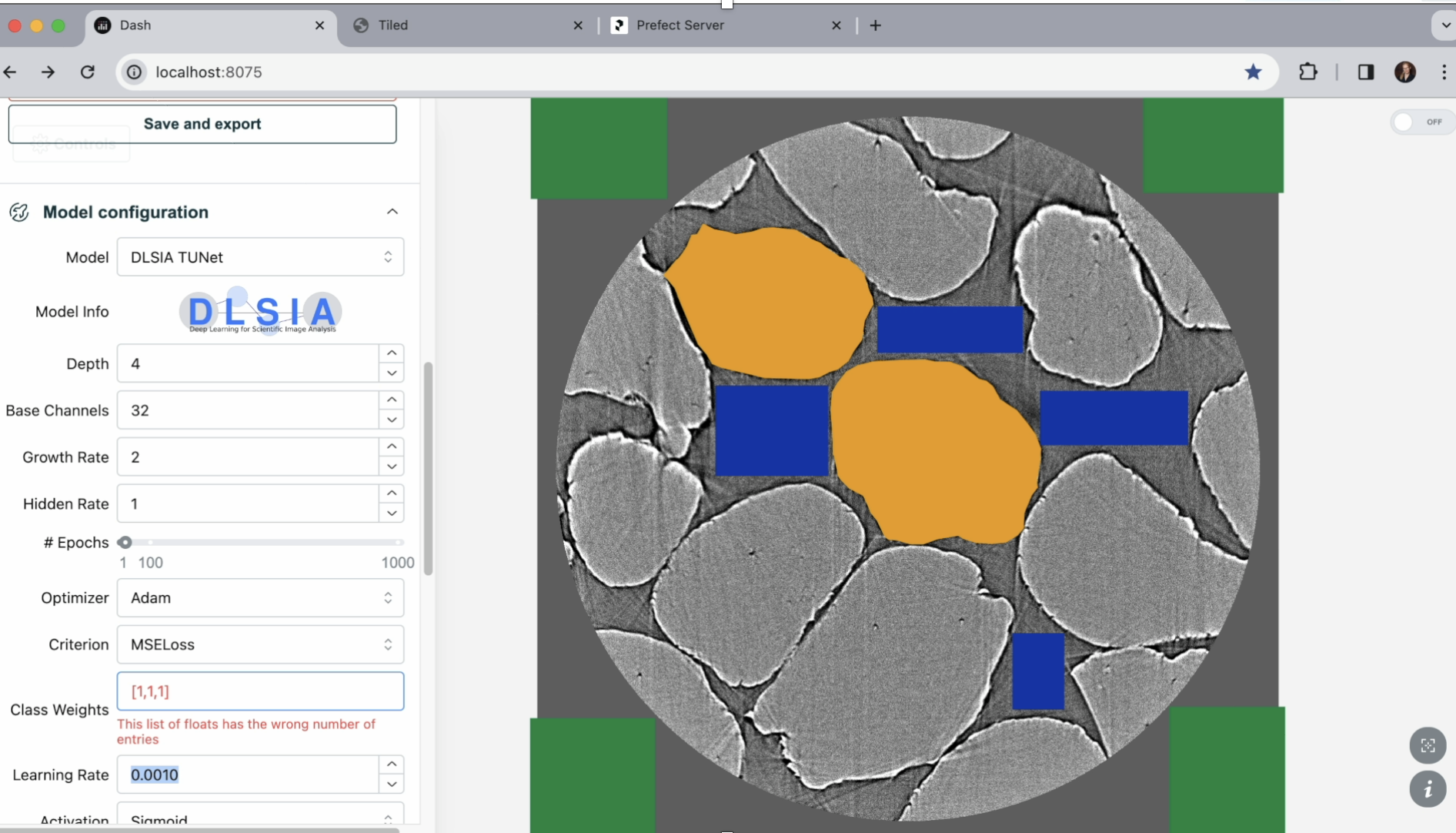 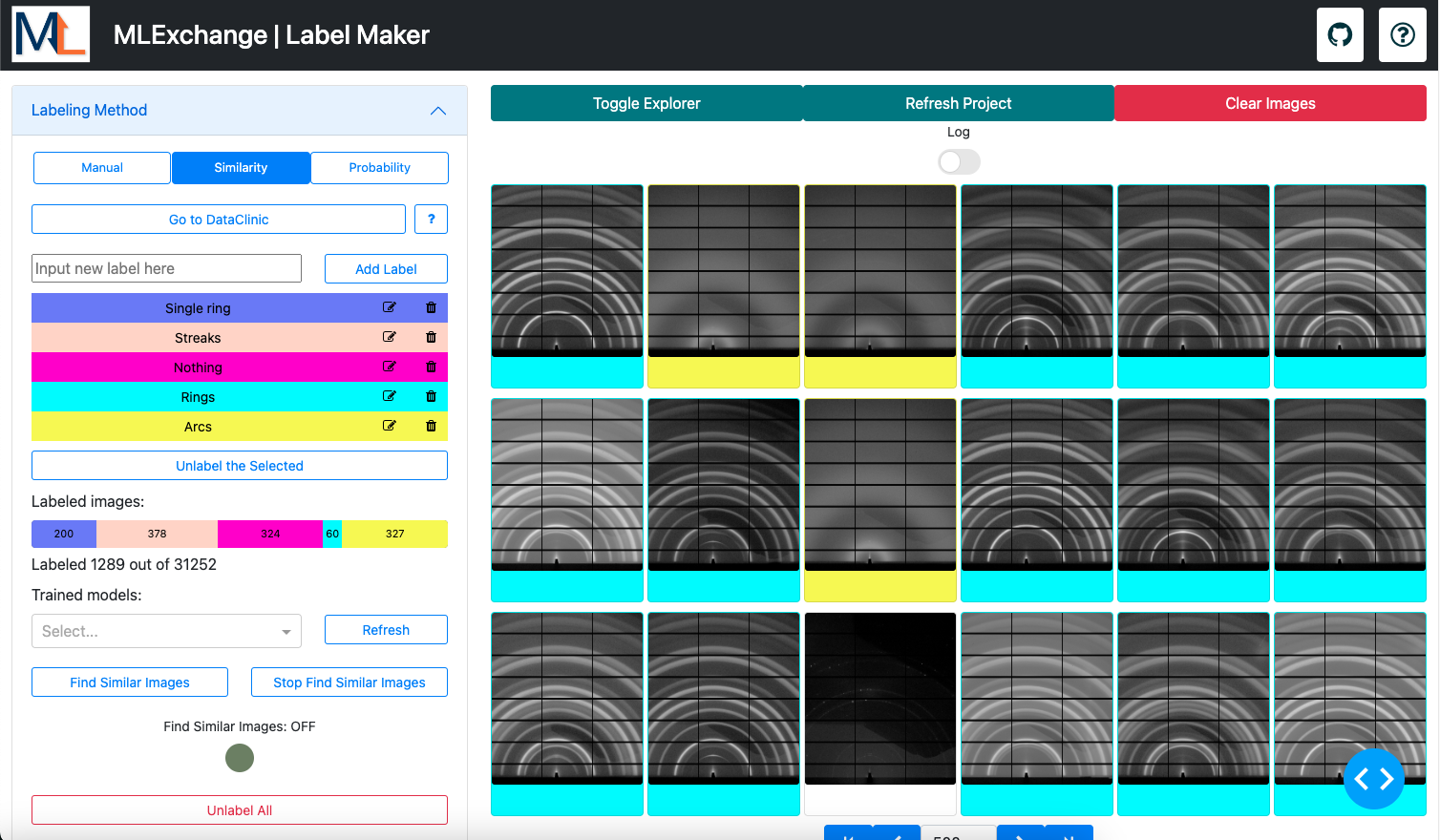 Web Based Apps using a variety of technologies including: Prefect, Dash, Pytorch, Tensorflow


Transitioning to using Tiled, resulting in less data format customization
‹#›
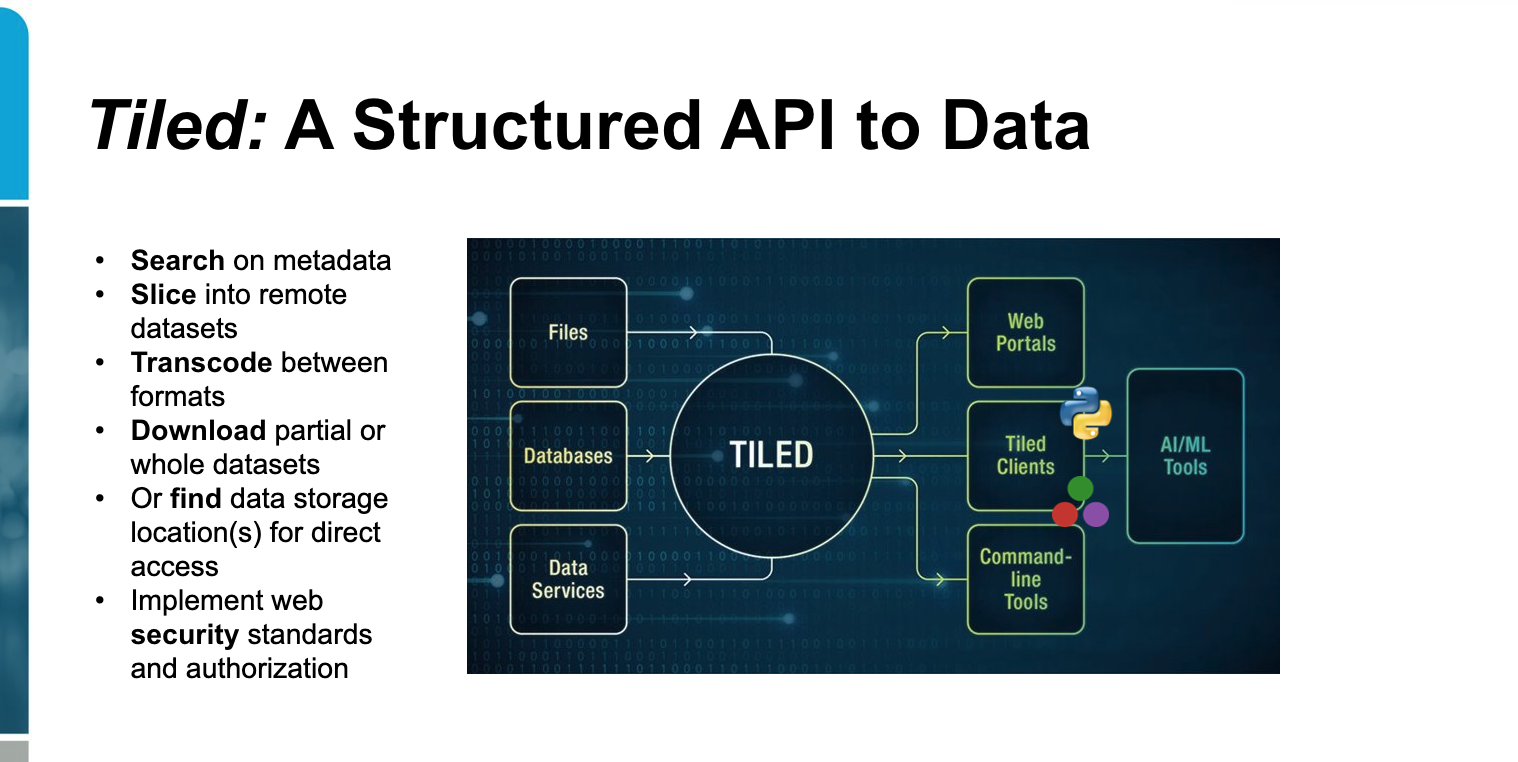 "Tiled in the Context of Data and Metadata Services" 
Dan Allan, FAIR Data Management Thursday 9:40
‹#›
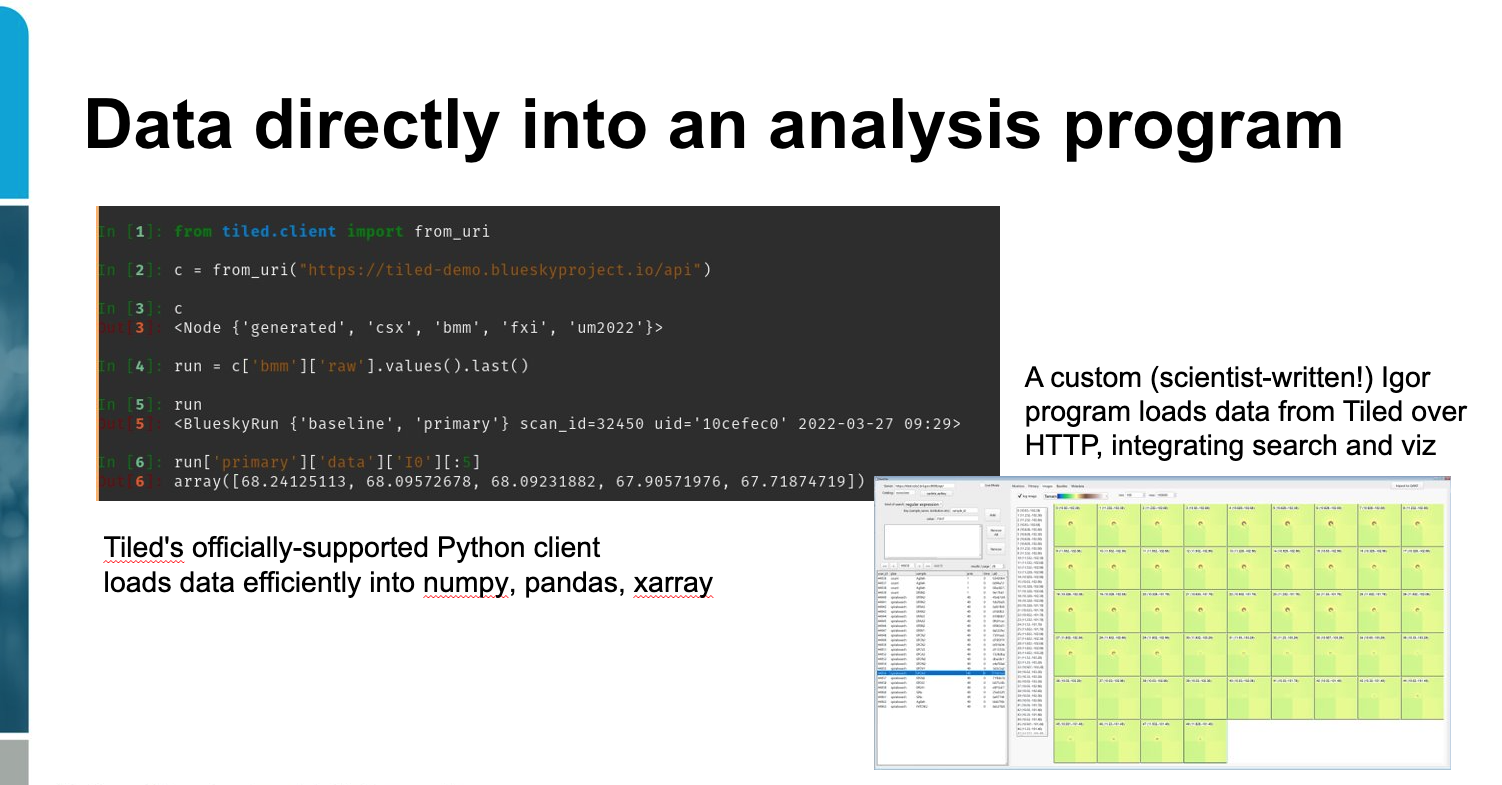 "Tiled in the Context of Data and Metadata Services" 
Dan Allan, FAIR Data Management Thursday 9:40
Elliot Gan NIST, NSLS-II
‹#›
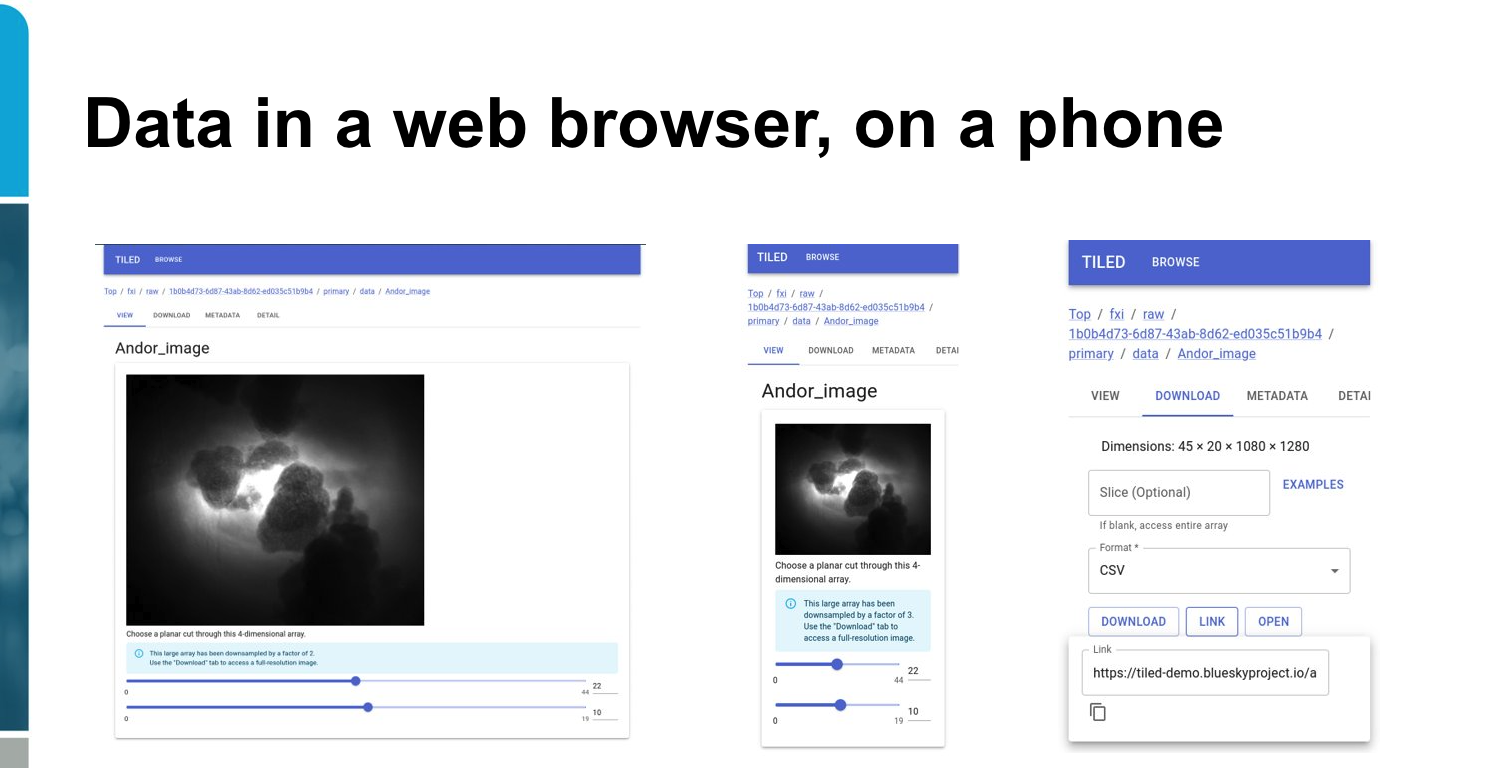 "Tiled in the Context of Data and Metadata Services" 
Dan Allan, FAIR Data Management Thursday 9:40
‹#›
Evolution of Bluesky Data Access
Databroker
Python library for access and data analysis
Application requires direct Mongo and Filesystem access
Tiled
Data Service over HTTP
Web and remote friendly
Ideal for Browser-based Apps
Python client for accessing data
Not necessarily tied to Bluesky's control system ecosystem!
‹#›
AI-Enhanced Segmentation Framework
Prefect Server
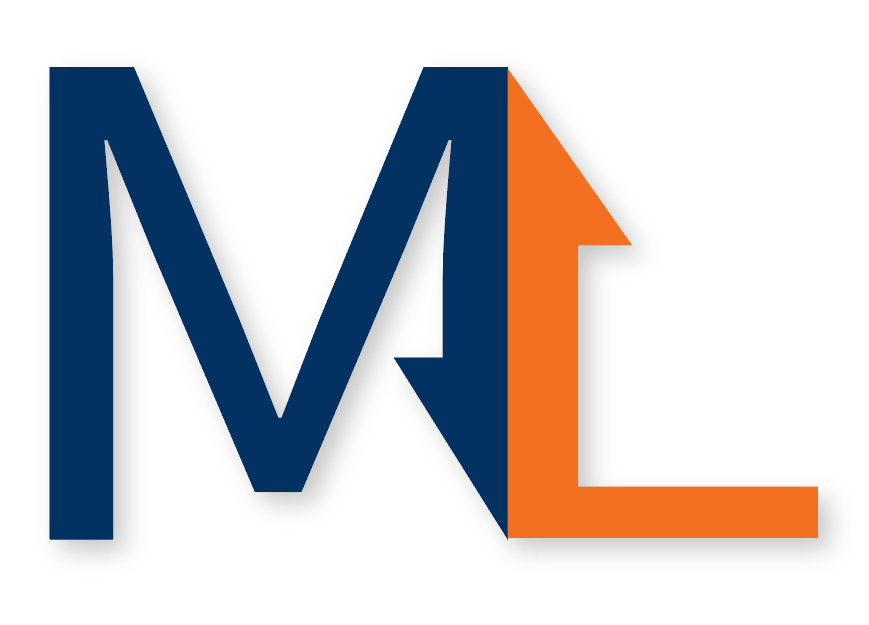 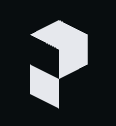 function
function
Browser App
Prefect Worker
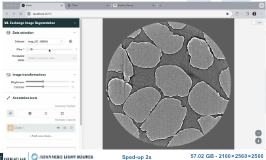 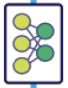 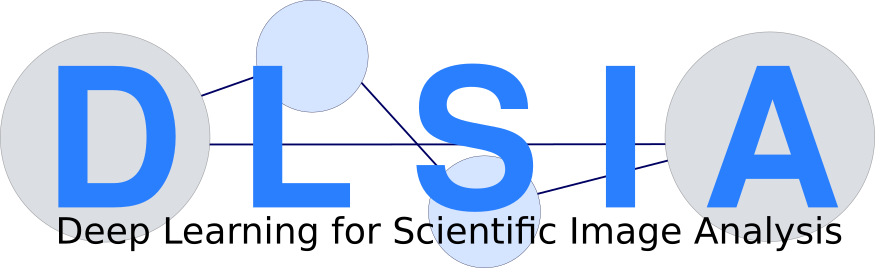 Petrus Zwart
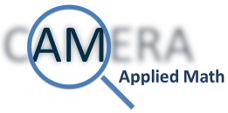 Data Server
data
data
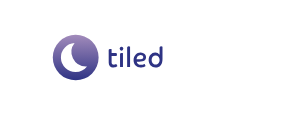 Transitioning to using Tiled, resulting in less data format customization ocde
‹#›
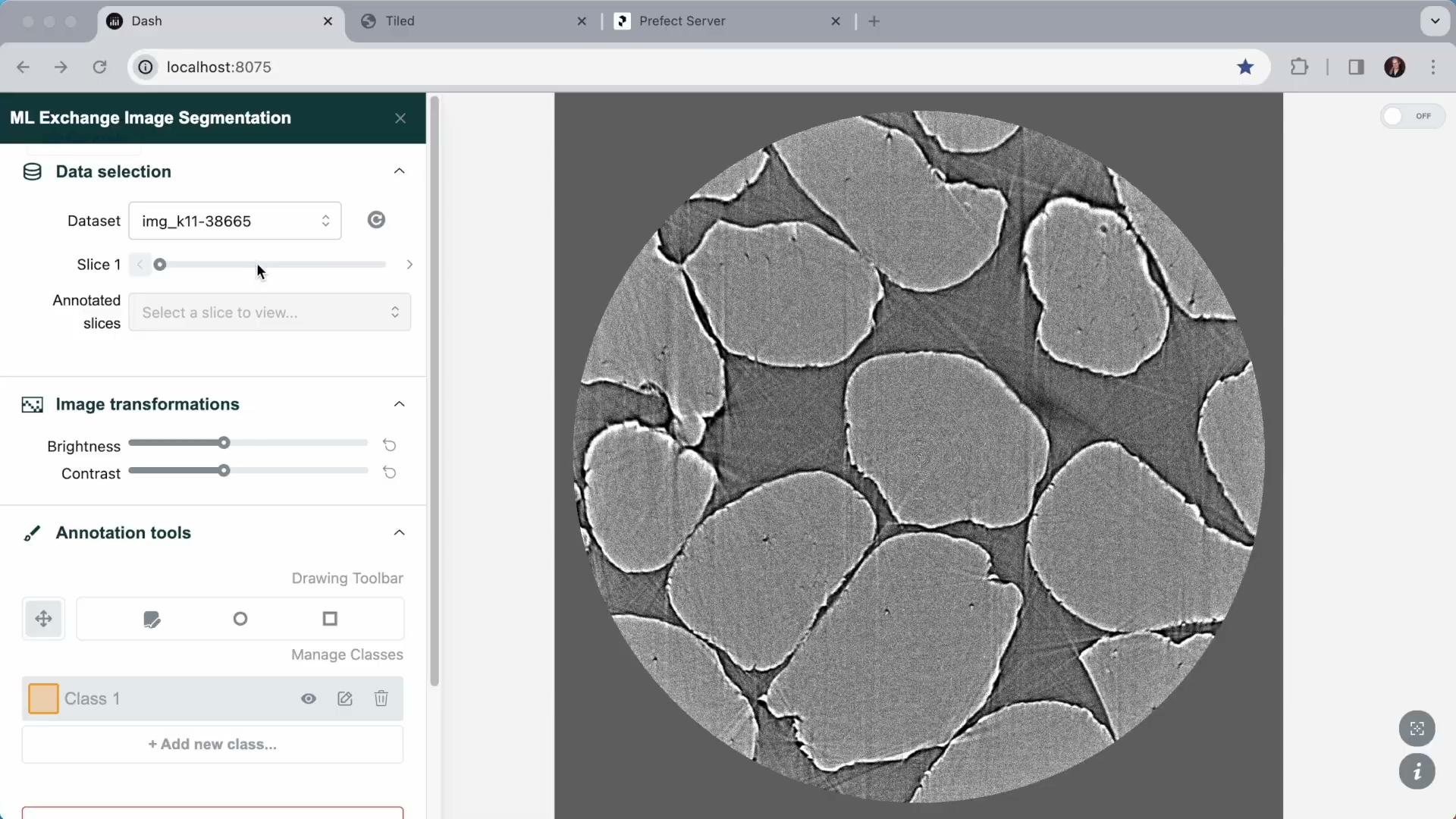 57.02 GB - 2160 × 2560 × 2560
‹#›
Example: Segmentation
Application
Tomography Reconstruction
Train model on a few frames (UNet, MSD)
Segment Entire Dataset
Share a trained model across instruments

Tiled
Serves reconstruction,  masks and segmented reconstruction
Stores masks and segmented reconstruction
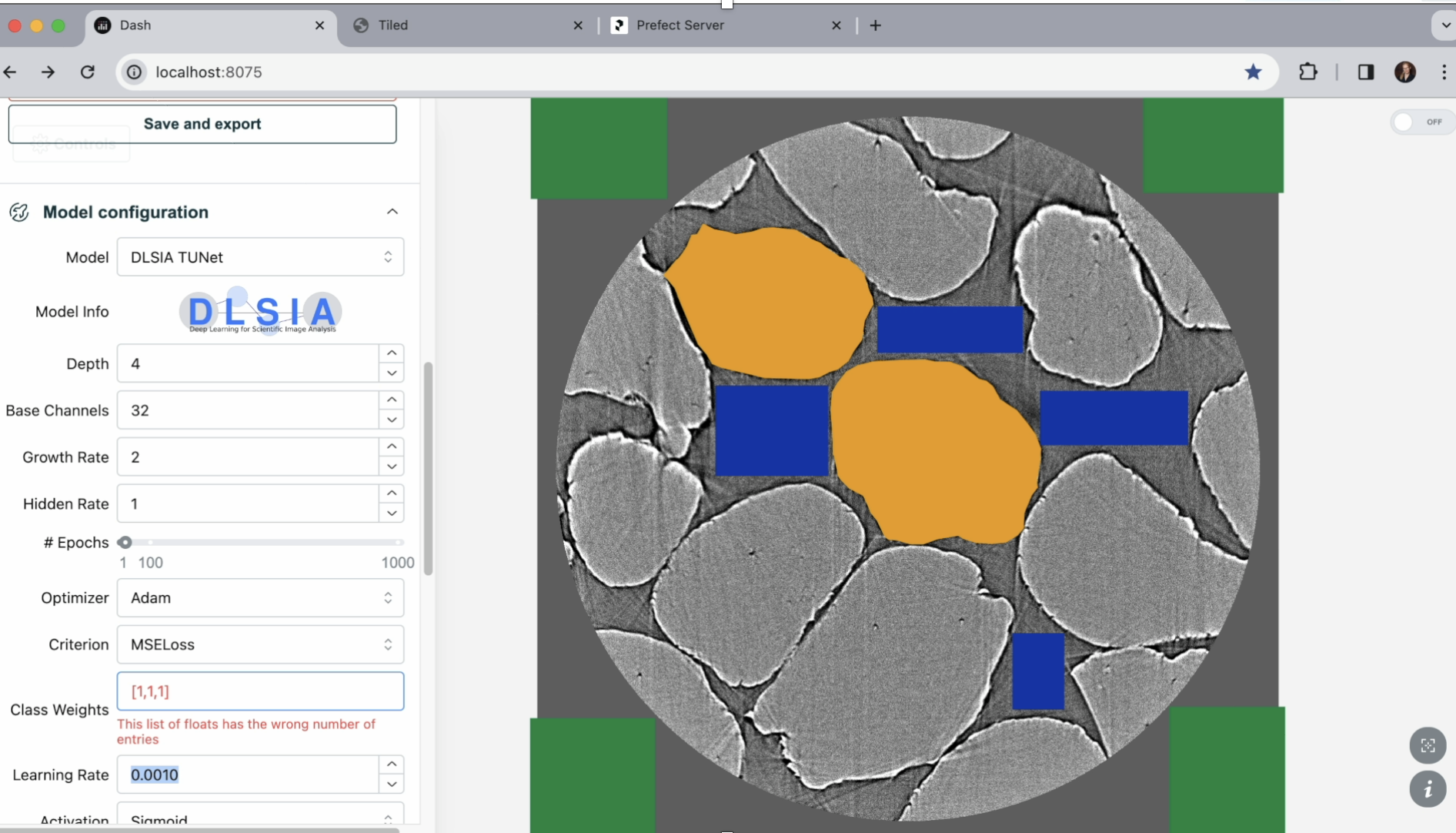 ‹#›
[Speaker Notes: Tomography reconstruction, a stack of frames
UI tool to add class labels
Label a few frames 
Train on the entire dataset]
Tiled Data Flows
Browser App
ML Agent
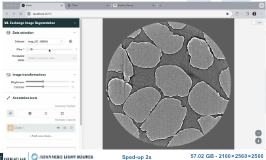 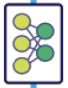 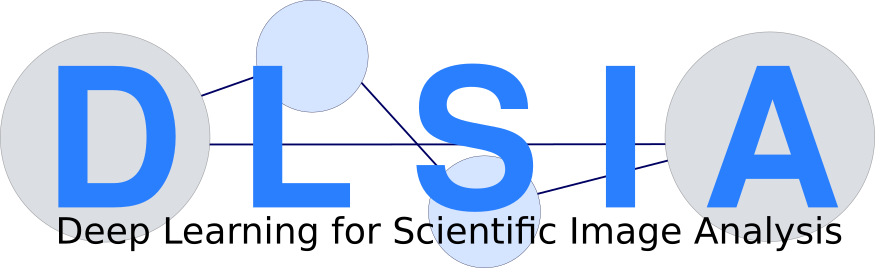 Frames for Display
Masks (frame mapping classes to pixels)
Frames for Training and Inference
Masks
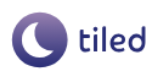 Masks (frame mapping classes to pixels)
Segmented Frames
‹#›
Segmentation Cross facility Learning
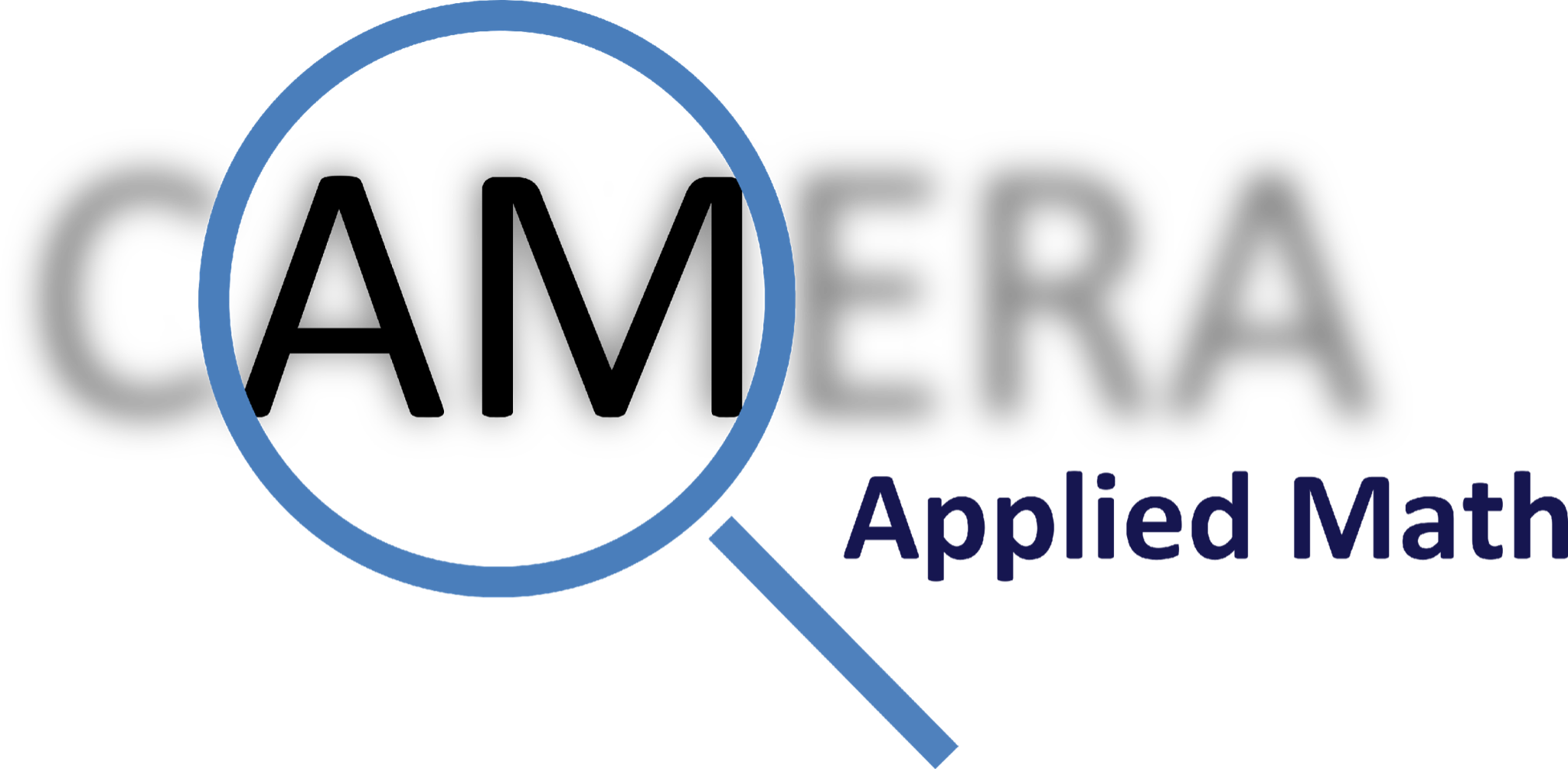 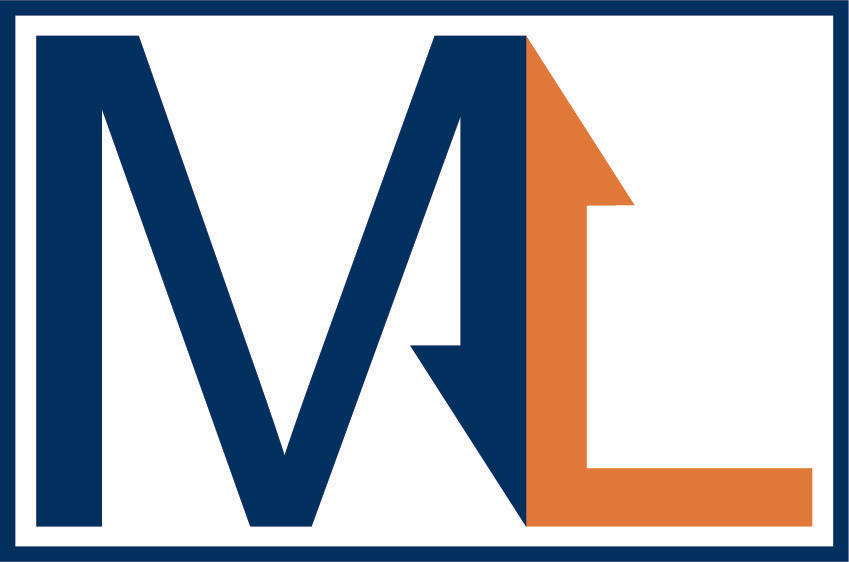 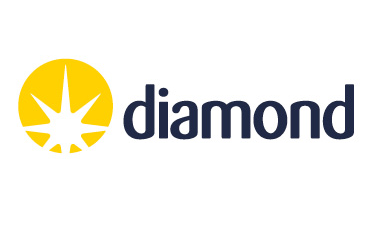 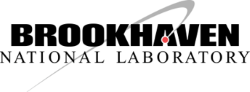 ALS: 
Alex Hexemer
Dylan McReynolds
Tanny Chavez
Xiaoya Chong
Tibbers Hao
Raja Vyshnavi Sriramoju
Wiebke Koepp
Giselle Lu
Dula Parkinson

Diamond Light Source:
Sharif Ahmed
Tim Snow
Jacob Filik

NSLS-II:
Nghia Vo

CAMERA
Petrus Zwart

Special thanks to: 
Dan Allan (BNL), Liam Perera (DLS), Alberto Leonardi (DLS), and the Plotly team

APS: Planning test runs as soon as beam comes back
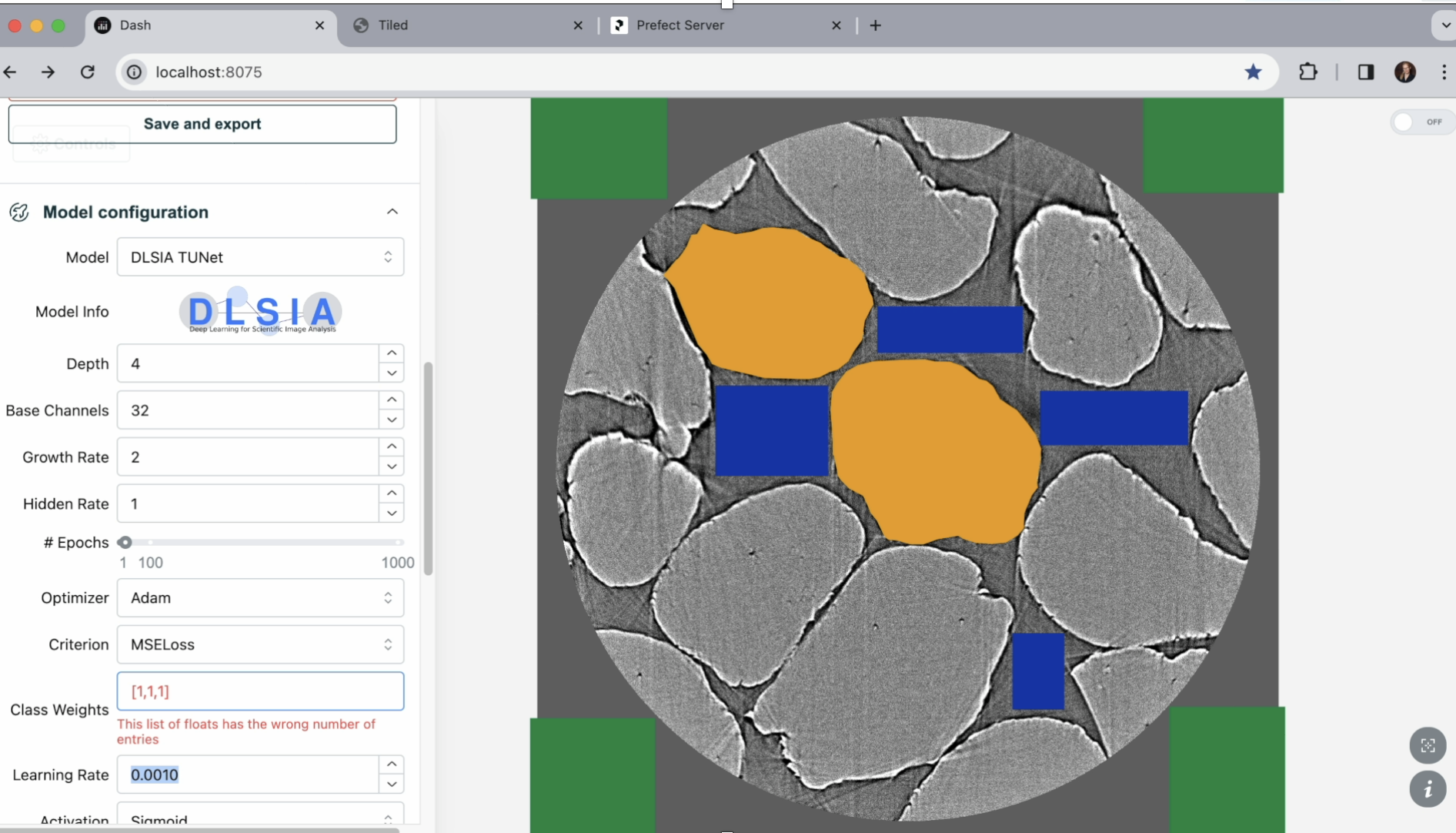 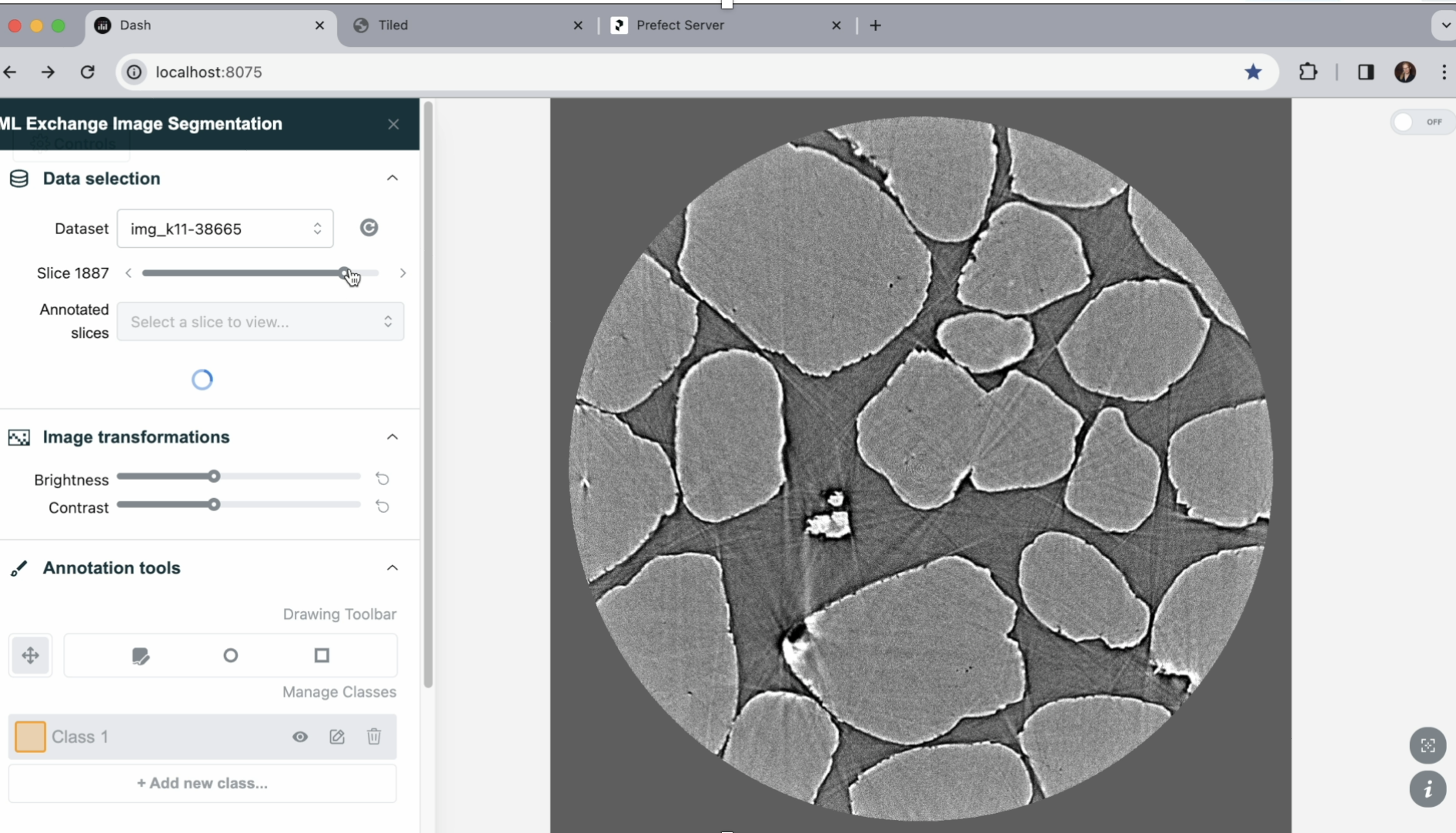 ‹#›
[Speaker Notes: Tomography reconstruction, a stack of frames
UI tool to add class labels
Label a few frames 
Train on the entire dataset]
Getting Data into Tiled
Direct Filesystem
Files external process
Index message needs to be sent to Tiled through the client
Through HTTP
Files Tiled writes to file system, options to preserve format or let Tiled choose a preferred format.
Index Tiled creates the index
‹#›
Example: Latent Space Explorer
Application
Train autoencoder on full data set
Display clustered feature vectors
Display clusters and frames

Tiled
Serves data for inference
Stores and serves feature vectors
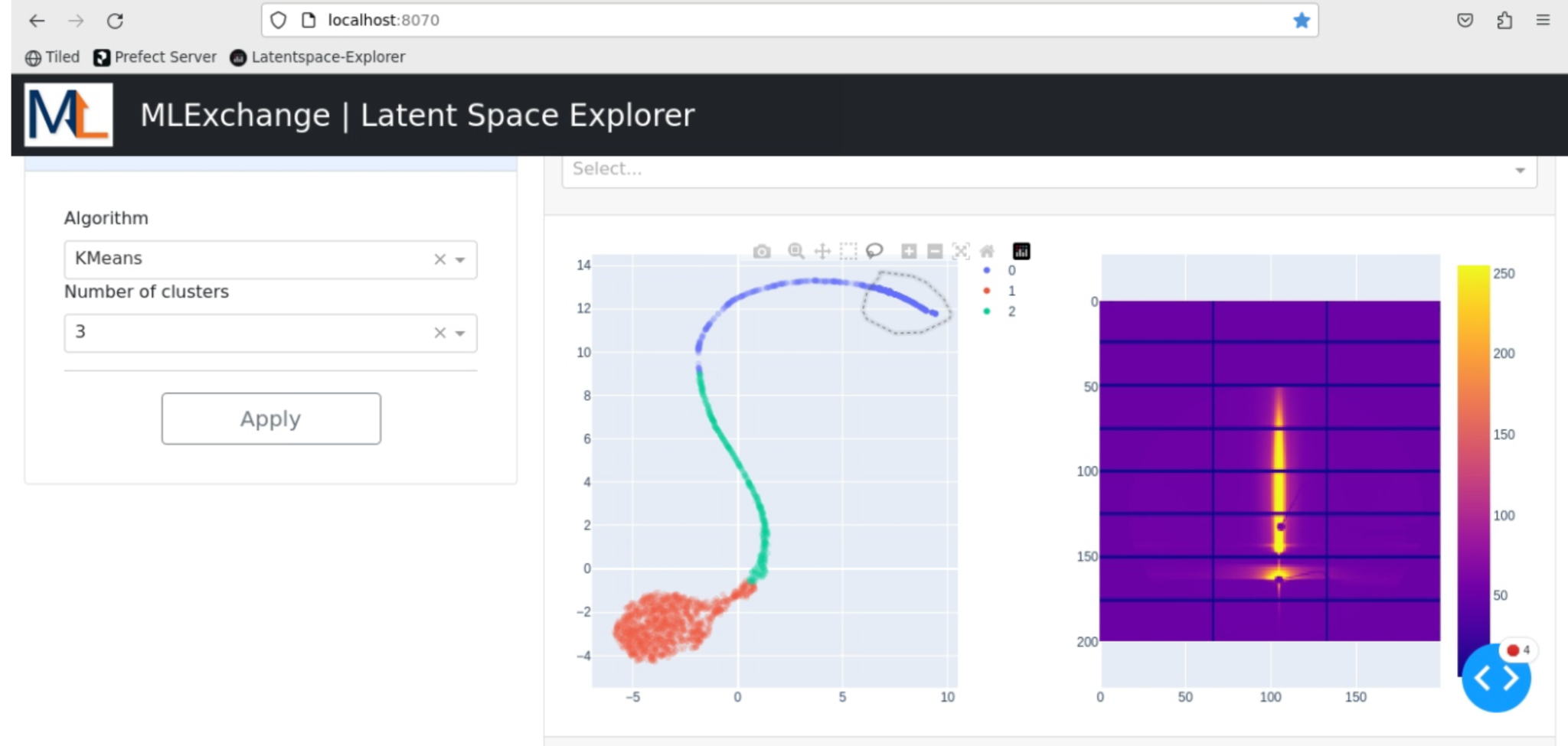 Runbo Jiang, Petrus Zwart, Tanny Chavez
‹#›
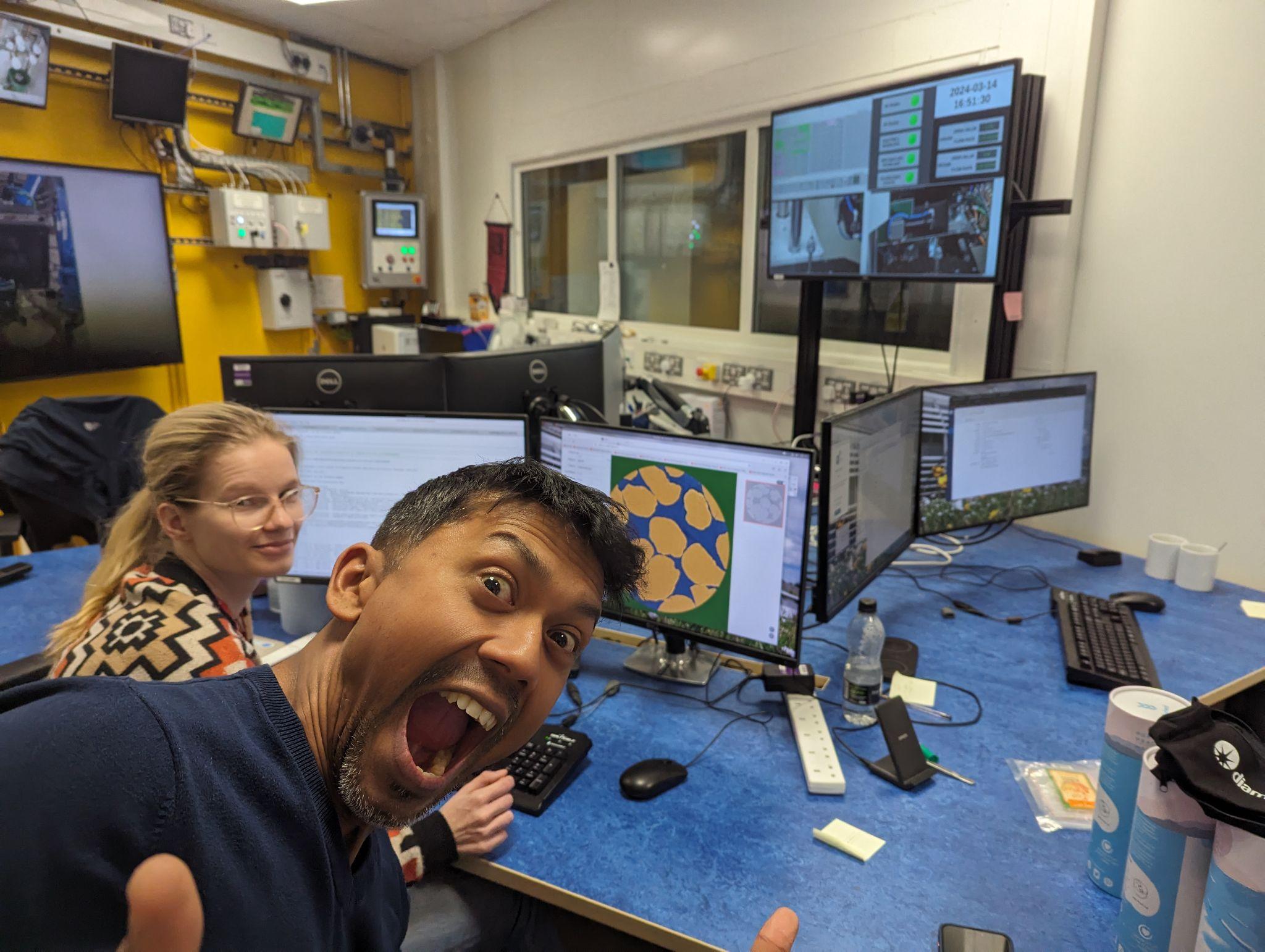 ‹#›
Future Work
Authentication 
MLFlow Integration
Prefect workers for more types of environments
conda
podman/docker/k8s
containers
HPC
containers in HPC
containers in HPC with conda installed
‹#›
Acknowledgments
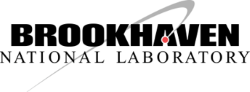 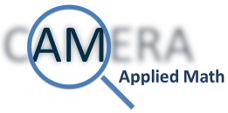 ALS
Eric Shaible
Chenhui Zhu
Aidan Coffey
Dula Parkinson
David Shapiro
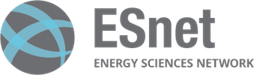 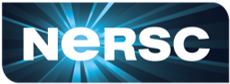 ANL
Nicholas Schwarz and team
Subramanian Sankaranarayanan and team
DLS
Sharif Ahmed
Tim Snow
Liam Perera
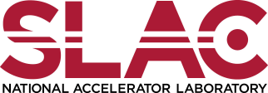 NERSC
Bjoern Enders
Deborah Bard
ORNL
Maxim Ziatdinov, Rama Vasudevan and team
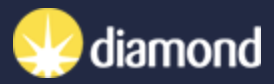 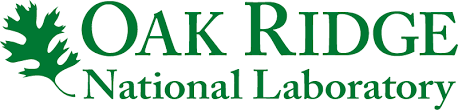 Postdocs 
(multiple projects): 
Karthik Balasubramanian		
Suvo Banik		
Rohit Batra			
Oliver Hoidn		
Aditya Koneru	
Eric Roberts	
Howard Yanxon
CAMERA
James Sethian
Peter Zwart 
Daniela Ushizima
Hari Krishnan
Ron Pandolfi
Marcus Noac
SLAC
Apurva Mehta and team
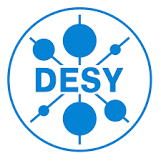 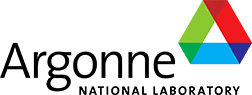 DESY 
Stephan Roth and team
Monika Choudhary 
Tibbers Hao
Runbo Jiang 
Anas Nassar 
Zhuowen Zhou
Alex Hexemer
Tanny Chavez 
Raja Vyshnavi Sriramoju
Xiaoya Chong
Seij De Leon
NSLS-II
Dan Allan
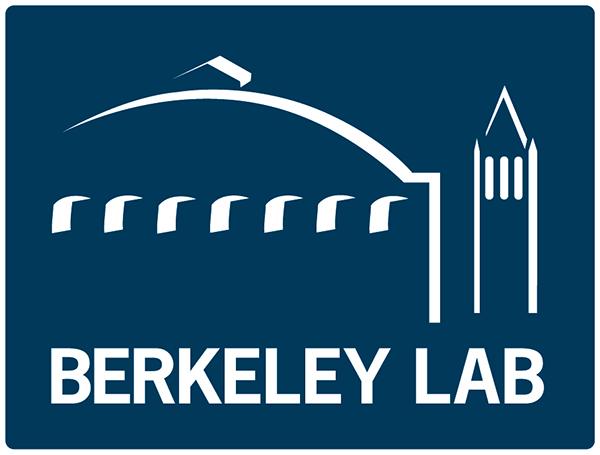 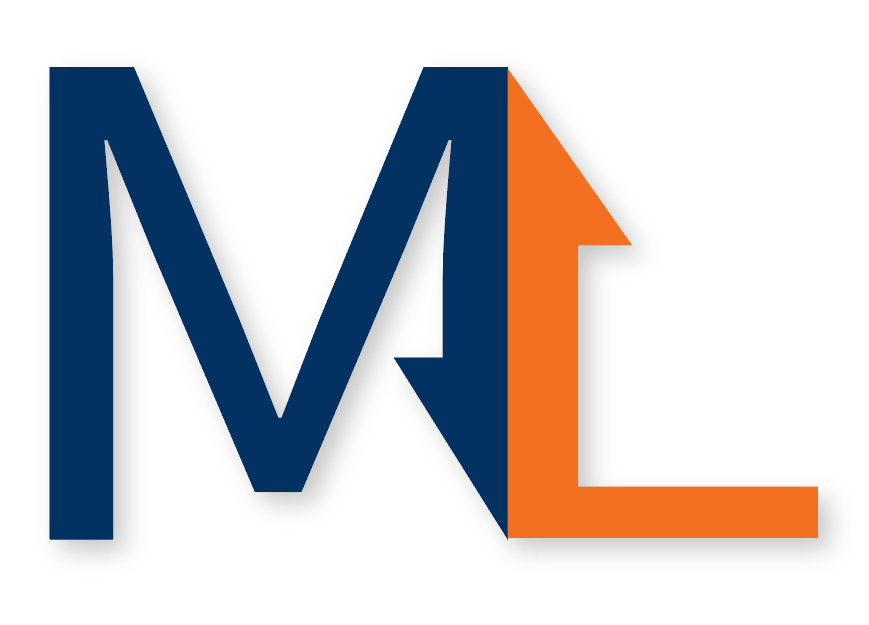 ‹#›